Report I shËrbimeve shËndetËsoregjashtmujori I parË                                             QKMF, PRISHTINË –2016
Përgatiti:
Dr.Teuta Hoxha
shËrbimet  shËndetËsore (nr.1 258 965)
Raport I  vizitave mjekËsor – GjASHTËMUJORI - 2016(nr.=534534)
VIZITAT MJEKËSORE  TË KRAHASUARA ME GJASHTËMUJORIN E VITIT 2015 NË PËRQINDJE                  (Rritje -15%)
Raport I vizitave mjekËsor nË amf te tË krahasuar me periudhËn  e gjashtËmujore tË 2015(nr.=12932)
VIZITAT MJEKËSORE NË QKMF – KRAHASUAR ME PERIUDHËN E NJEJTË TË VITI 2015(NR.117910)
Mesatarja ditore e vizitave mjkËsore  SIPAS QENDRAVE
Mesatarja ditore e viz. mjekËsore pËr ShËrbimet e mjekËsia familjare sipas qendrav
viz. mjkËsore NË ndËrimin e natËs dhe shËrbimiN shtËpijak KRAHASUAR ME GJASHTËMUJORIN E 2015(nr.37546 & 2597)
Mesatarja  DITORE e pacienteve pËr ndrim  TË natËs
Mesatarja  ditor I  viz.tË  pacijentËve pËr mjek
Mesatarja  ditor  e pacientËve nË shËrbimet diagnostike
REFERIMET PËR SHËRBIME KONSULTATIVE SPECIALISTIKE NE QKUK( 15% )
VIZI. MJEK. TË ORDINUARA NË SHËRB. KONSULTATIVE TË QKMF (3%)
REFERIMI I SIPAS QMF NË EMERGJENCË(nr. 5758- mesatarja 31 pac . në ditë)
Hapja e Kartelave shËndetËsore- 2016(nr-10600)
shËrbimete  tjera - intervenimet
ShËrbimi  I shËndetit oral
VIZITAT STOMATOLOGJIKE SIPAS QENDRAVE                    (NR. 46621)
MESATARJA DITORE PËR STOMATOLOG (mesatarja ditore -10  pacient)
PUNËT E KRYERA NË SHËRBIMIN E SHËNDETIT ORAL
shËrbimete stomatologjike
shËrbimete stomatologjike
shËrbimi  specialistik -kONSULTATIV
MESATARJA   DITORE E  VIZITAVE MJKËSORE  pËr mjek– shËrbimit konsultative  specialistik
Mesatarja ditore e vizitave mjekËsore –PËR pediatËr
shËrbimi  DIAGNOSTIKËs-laboratorike
Vizitat e pacientËve pËr diagnostifikim laboratorik                                       (nr.- 42679)
Mesatarja ditore e pacienteve per diagnostifikim laboratorik -  2016
analizat  laboratorik /rezultatet patologjike
Raport I I vlerave patologjike tË analizave laboratorike ( %)(nr.=58434),    15.5% -2016
shËrbimi DIAGNOSTIK-radiologjik
Pacient  për diagnostifikim Radiologjike
MESATARJA DITORE E PACIENTËVE PËR DIAGNOSTIFIKIM  RADIOLOGJIK
Njesisa  shËndetit publiK QKMF, PRISHTINË
MORBIDITETI  SIPAS KNS 10
MORBIDITETI  SIPAS KNS 10
Mortaliteti (nr=22)
PARAQITJA E SËMUNDJEVE NGJITËSE Nr.=16851
RAPORT I imunizimit  me vaksin. TË OBLIGUAR  SIPAS  SKEMËS  - primovaksina
FËmije tË matur / peshuar
Vlerat e fituara ng Femijet  E matur / peshuar 0-5 vjetË-
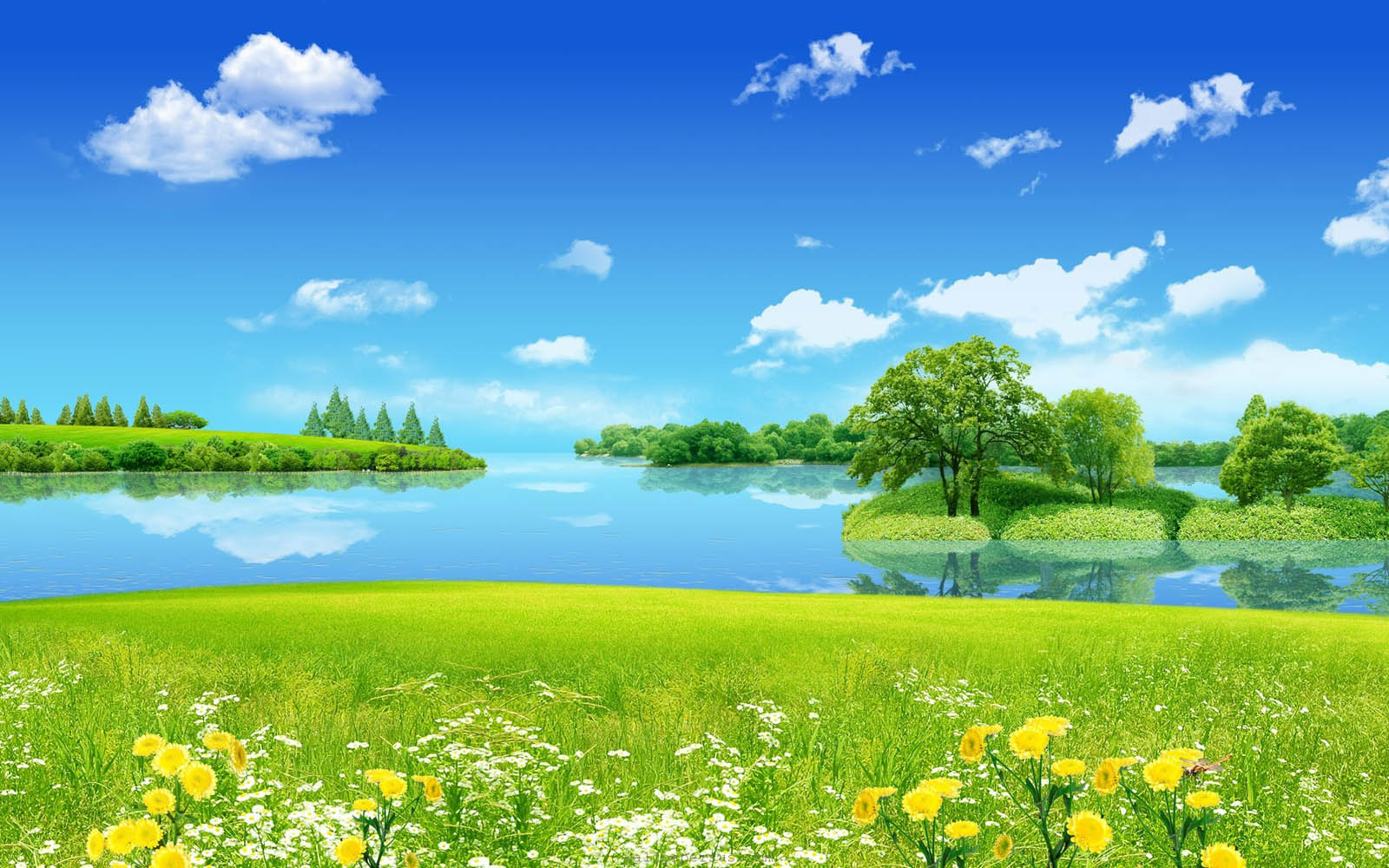 JU FALIMINDERIT PËR VËMENDJE